Tájékoztató a nyugellátás megállapításának feltételeiről és a nyugdíj melletti munkavégzés szabályairól
Borsod-Abaúj-Zemplén Megyei Kormányhivatal 
Miskolci Járási Hivatal
Családtámogatási és Társadalombiztosítási Főosztály Nyugdíjbiztosítási Osztály
Osgyániné Imre Ildikó 
osztályvezető
2019. november 11.
Jogszabályi háttér




 1997. évi LXXXI. törvény a társadalombiztosítási nyugellátásról (Tny.)


168/1997. (X. 6.) kormányrendelet a társadalombiztosítási nyugellátásról szóló  1997.évi LXXXI. törvény végrehajtásáról (TnyR.)
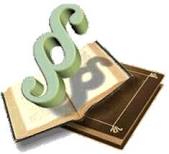 Időskori szociális jövedelembiztonság

Kötelező nyugdíjbiztosítási ellátórendszer
 
Öregségi nyugdíjak 
korhatárt betöltött személyek nyugdíja (teljes, rész)
nők kedvezményes öregségi nyugdíja 

 Hozzátartozói ellátások
özvegyi nyugdíj, 
árvaellátás, 
szülői nyugdíj
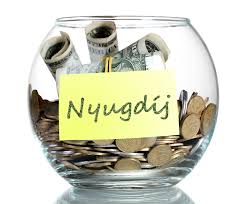 Öregségi  nyugdíj
Jogosultság feltételei 

a születési évnek megfelelő öregségi nyugdíjkorhatár betöltése és 
teljes nyugdíj esetén  legalább 20 év,
rész  nyugdíj esetén legalább 15 év 
szolgálati idő megszerzése
2018. július 25. utáni megállapítás esetén nem feltétel a biztosítási jogviszony megszűnése
Nyugdíjkorhatár
1952. január 1-je előtt született, a betöltött 62. életév,
1952-ben született, a 62. életév betöltését követő 183. nap,
1953-ban született, a betöltött 63. életév,
1954-ben született, a 63. életév betöltését követő 183. nap,
1955-ben született, a betöltött 64. életév,
1956-ban született, a 64. életév betöltését követő 183. nap,
1957-ben vagy azt követően született, a betöltött 65. életév.
Öregségi nyugdíjkorhatár
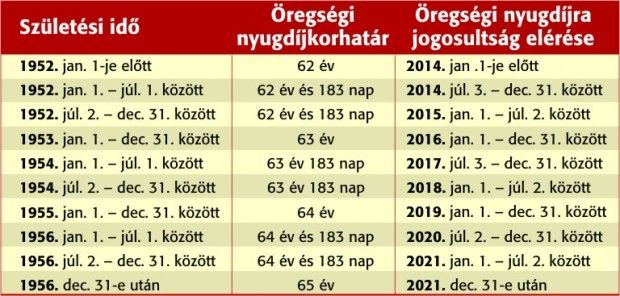 Nők kedvezményes öregségi nyugdíja
Jogosultság feltételei: 

legalább negyven év jogosultsági idő, melyből       

keresőtevékenységgel járó biztosítási, vagy azzal egy tekintet alá eső jogviszonnyal szerzett szolgálati idő eléri a legalább 32 évet, olyan nő esetén pedig, akinek a súlyosan fogyatékos vér szerinti vagy örökbe fogadott gyermekére tekintettel ápolási díjat állapítottak meg, a 30 évet,
32, illetve 30 év jogosultsági idő, ha a jogosult a saját háztartásában öt gyermeket nevelt, egy évvel, minden további gyermek esetén további egy-egy évvel, de összesen legfeljebb hét évvel csökken.
2018. július 25. utáni megállapítás esetén nem feltétel a biztosítási jogviszony megszűnése
Nők kedvezményes öregségi nyugdíja
Jogosultsági idő
/nem azonos a szolgálati idővel/

keresőtevékenységgel járó biztosítási vagy azzal egy tekintet alá eső jogviszonnyal (TnyR.);

terhességi-gyermekágyi segélyben;

csecsemőgondozási díjban;

gyermekgondozási díjban;

gyermekgondozást segítő ellátásban;

gyermekgondozási segélyben;

gyermeknevelési támogatásban;

súlyosan fogyatékos vér szerinti vagy örökbe fogadott gyermekére tekintettel megállapított ápolási díjban

eltöltött idővel szerzett szolgálati idő.
Nők kedvezményes öregségi nyugdíja


Nem minősül jogosultsági időnek:

a munkanélküli ellátás folyósításának időtartama,

az egyébként szolgálati időként elismerhető tanulmányi idő

a passzív, vagyis a biztosítási jogviszony megszűnését követően folyósított táppénz időtartama,

az 1998. január 1-jét megelőzően – nem gyermekgondozás, vagy -ápolás miatt igénybe vett – fizetés nélküli szabadság szolgálati időnek minősülő első 30 napja.
Öregségi nyugdíj megállapítása
öregségi nyugdíj attól a naptól állapítható meg, amelytől valamennyi jogosultsági feltétel teljesül

amennyiben az igénylő részére álláskeresési támogatást folyósítanak, az öregségi nyugdíjat legkorábban az álláskeresési támogatás folyósításának megszűnését követő naptól lehet megállapítani.

összege az elismert szolgálati idő és a figyelembe vehető havi átlagkereset alapján kerül megállapításra.
Szolgálati idő
A szolgálati idő a nyugellátások megállapítása során kettős szerepet tölt be, nyugdíjjogosultságot alapoz meg, továbbá meghatározza a nyugdíj mértékét. 

Elismerésének módjait két nagy időszakra oszthatjuk:
az 1998. január 1-je előtti és
az 1997. december 31-e utáni időre /járulék fizetés jelentősége/
[Speaker Notes: 1998. január, kiemelt hangsúlyt kap a nyugdíjjárulék-fizetés és a jogosultságszerzés kapcsolata]
Szolgálati idő 1998. január 1-je előtt
Az 1998. január 1-jét megelőző szolgálati idők beszámítására az 1997. december 31-én hatályos jogszabályokat kell megfelelően alkalmazni.

 Szolgálati időnek számít a keresőtevékenységgel járó biztosítási jogviszony vagy azzal egy tekintet alá eső egyéb jogviszonyok, valamint az az idő, amelyre az igénylő szolgálati idő megszerzésére megállapodást kötött, és az erre előírt mértékű járulékot megfizette
Szolgálati idő 1997. december 31-ét követő időre
Szolgálati idő a biztosításra kötelezett jogviszonyban eltöltött idő, ha erre az időszakra az előírt nyugdíjjárulékot a biztosítottól levonták, illetve egyéni vállalkozó társas vállalkozás tagja, őstermelő esetében megfizették, 
Ha a nyugdíjjárulék levonásának ténye nem állapítható meg, de a biztosítás ténye a tb. nyilvántartás alapján megállapítható, a nyugdíjjárulék levonását vélelmezni kell.
Kivételek: nincs járulék fizetés de szolgálati idő a táppénz, felsőfokú tanulmányok
Szolgálati időnek nem számítható időszakok
azt az időszakot, amely alatt a biztosítás szünetelt (ez alatt az időtartam alatt ugyanis nyugdíjjárulék-fizetés nem történik),

az egyéni vállalkozó jogviszonyának azt az időtartamát, amelyre nyugdíjbiztosítási járulék és/vagy nyugdíjjárulék tartozása van,

társas vállalkozás tagja esetében azt az időtartamot, amelyre a társas vállalkozásnak a biztosítottnak minősülő akkori tagjai után nyugdíjbiztosítási járulék és/vagy nyugdíjjárulék tartozása van,

a mezőgazdasági őstermelő biztosítási idejének azt az időtartamát, amelyre vonatkozóan nyugdíjjárulék tartozása van.
Szolgálati idő
Befolyásolja a jogosultságot  és a nyugdíj mértékét 

Naptári naponként kell számításba venni, 365 napot kell egy évnek tekinteni pl. 19 év 364 nap megszerzése esetén, öregségi teljes nyugdíj nem állapítható meg

Egyszeresen lehet figyelembe venni (két munkahely ugyanazon a napon)

Eltérő szabály vonatkozik az ún. arányos szolgálati idő számítására
Arányos szolgálati idő
Ha a biztosítottnak a biztosítási jogviszonyában – ide nem értve a Munka Törvénykönyve értelmében teljes munkaidőben, illetőleg az adott munkakörre irányadó jogszabályban meghatározott munkaidőben foglalkoztatottakat – elért nyugdíjjárulék-alapot képező keresete, jövedelme nem éri el a külön jogszabályban meghatározott minimálbér összegét, akkor az 1996. december 31-ét követően szerzett biztosítási időnek csak az arányos időtartama vehető figyelembe a nyugdíjmértékének megállapítása során.

Tbj. 5. § (1)bek. a)-b), g) pontja és (2)bekezdés szerinti jogviszonyban
A szolgálati idő igazolása
A szolgálati időt elsődlegesen a társadalombiztosítási szervek nyilvántartásai alapján kell számításba venni. 

Amennyiben a központi nyilvántartásaiban nem lelhető fel a szükséges dokumentum, úgy a szolgálati idő megléte igazolható, bizonyítható a foglalkoztató által kiállított egykorú eredeti okirattal, vagy a foglalkoztató eredeti nyilvántartásai alapján kiállított igazolással. 

Egyéb okmányok és igazolások alapján szolgálati időt akkor lehet elismerni, ha azokból egyértelműen megállapítható a biztosítás ténye, a biztosítási jogviszony időtartama

Végső eset: egyéb hitelt érdemlő módon (pl. tanúk nyilatkozata alapján)
Szolgálati idő vásárlása
Megállapodás kötés: 

Kizárólag szolgálati idő szerzése céljából a jogosultsághoz szükséges 20 vagy 15 év szolgálati idő megszerzése érdekében. 

megállapodást köthető a nyugdíjhoz szükséges szolgálati idő és a figyelembe vehető jövedelem megszerzése céljából.

1998. évre, a gyermekgondozási segély idejével megegyező otthoni gondozás idejének szolgálati időként történő elismerése végett

Felsőoktatási intézményben nappali rendszerű oktatás keretében folytatott tanulmányok idejének szolgálati időként történő elismerése
Szolgálati idő vásárlása
Kizárólag szolgálati idő szerzéséhez kötött megállapodás feltételei: 

elutasító határozat
jogerőn belül kell kezdeményezni 
megkötést követő 15 napon belül egy összegben kell megfizetni (egyszer 30 nappal hosszabbítható)

Fizetendő összeg: szolgálati időként elismerhető napok és a megállapodás napján érvényes minimálbér harmincad részének szorzata, a fizetendő nyugdíjjárulék mértéke 24 %
Szolgálati idő vásárlása
2. Szolgálati idő, és a figyelembe vehető jövedelem megszerzése céljából

Belföldi nagykorú, nem nyugdíjas személy köthet aki nem áll biztosítási kötelezettséggel járó jogviszonyban sem belföldön sem külföldön, vagy rá a biztosítás nem terjed ki, illetve, ha a biztosítása szünetel

Megkötést követően a nyugdíjjárulék megfizetését havonta - a tárgyhónapot követő hó 12. napjáig - kell teljesíteni.

Nyugdíjjárulék mértéke 24 %, a megállapodást kötő személy által meghatározott összeg, de legalább a minimálbér után 24 %
Az öregségi nyugdíj összegének kiszámítása
Az öregségi nyugdíj összege az elismert szolgálati idő és a figyelembe vehető havi átlagkereset alapján kerül megállapításra.

A havi átlagkereset meghatározása

1. Az átlagszámítási időszak meghatározása
Az öregségi nyugdíj alapját képező havi átlagkereset összegét az 1988. január 1-jétől a nyugdíj megállapításának kezdő napjáig elért (kifizetett), a kifizetés idején érvényes szabályok szerint nyugdíjjárulék alapjául szolgáló kereset, jövedelem havi átlaga alapján kell meghatározni.

2. Az átlagszámítási időszak érvényességének vizsgálata 
Az átlagszámítási időszak csak akkor érvényes, ha naptári napokban kifejezett hosszának legalább a fele osztószám, azaz az átlagszámítási időszak legalább felében van figyelembe vehető kereset.
Az öregségi nyugdíj összegének kiszámítása
3. Ha az átlagszámítási időszak érvényessége

Ha az átlagszámítási időnek legalább a fele részére a nyugdíjat igénylőnek nincs keresete, jövedelme, a hiányzó időre eső napokra a keresetet, jövedelmet az 1988. január 1-je előtti legközelebbi időszak keresete, jövedelme alapján kell figyelembe venni. 

Ha ez sem áll rendelkezésre, keresetként – a nyugellátás megállapításának kezdő napjától folyamatosan visszaszámítva – a hiányzó időre érvényes, minimálbér harmincad részét kell figyelembe venni azokra a naptári napokra, amelyekre nyugdíjalapot képező kereset, jövedelem nem volt és e naptári napok is osztószámot képeznek.
Az öregségi nyugdíj összegének kiszámítása
4. Más(od)ik, kiegészítő átlagszámítási időszak.

Egy kiegészítő rendelkezéssel, miszerint bizonyos ellátásokat (pl. ápolási díj, álláskeresési járadék)  figyelmen kívül kell hagyni annak érdekében, hogy ezek az ellátások ne „rontsák le” a nyugdíj alapját képező havi átlagkereset összegét. 

Azonban a törvény lehetővé teszi ezen ellátások keresetkénti figyelembevétele kedvezőbb összeget eredményez, akkor az említett ellátások összege a havi átlagkereset számításánál beszámításra kerüljön.
Az öregségi nyugdíj összegének kiszámítása
5. Az egyes naptári évek kereseteinek befogadási korlátja. Az egyéni nyugdíjjárulék fizetési felső határ.

1992. március 1-től 2012. december 31-ig az évente meghatározott összeg feletti keresetrész nem képezhet egyéni járulékalapot, és ezért nem képezhet a nyugdíj megállapításának alapját sem. 
2013. január 1-től nincs járulék plafon
Az öregségi nyugdíj összegének kiszámítása
6. Az egyes naptári évek kereseteinek járuléktalanítása. 
A naptári években elért bruttó kereseteket, jövedelmeket – ideértve a minimálbér összegét is – naptári évenként csökkenteni kell:
a kifizetés időpontjában hatályos jogszabályokban meghatározott járulékmértékek figyelembevételével számított természetbeni és pénzbeli egészségbiztosítási járulék, nyugdíjjárulék, magánnyugdíj-pénztári tagdíj, munkavállalói járulék, vállalkozói járulék, valamint egészségbiztosítási és munkaerő-piaci járulék összegével („járuléktalanítás”).
Az öregségi nyugdíj összegének kiszámítása
7. Az egyes naptári évek járuléktalanított kereseteinek nettósítása.

A „járuléktalanítást” követően évenként, – az adott naptári évi adószabályok szerint ki kell számítani a figyelembe vehető keresetekre képzett személyi jövedelemadót és ezzel az összeggel a figyelembe vehető kereseteket csökkenten kell.
Elméleti nettó jövedelem meghatározása képzett adóval.
Az öregségi nyugdíj összegének kiszámítása
8. Az egyes naptári évek járuléktalanított, nettósított éves keresetek valorizációja.
A  nyugdíjazást megelőző naptári év előtt elért keresetet, jövedelmet az országos nettó átlagkereset egyes években történő növekedését alapul véve a nyugdíjazást megelőző naptári év kereseti szintjéhez kell igazítani.
2019-ben 1988-2017 évi kereseteket a 2018.évi kereseti szinthez kell igazítani
2019. évi szorzószámok
Az öregségi nyugdíj összegének kiszámítása
9. A havi átlagkereset meghatározása.

Az átlagszámítási időszakban elért, figyelembe vett, szükség szerint hiánypótolt, járuléktalanított nettósított és valorizált keresetek összeadjuk és az osztószám számával képzett napi átlagát 365-tel szorozva, majd 12-vel osztva kapjuk a havi átlagkeresetet.
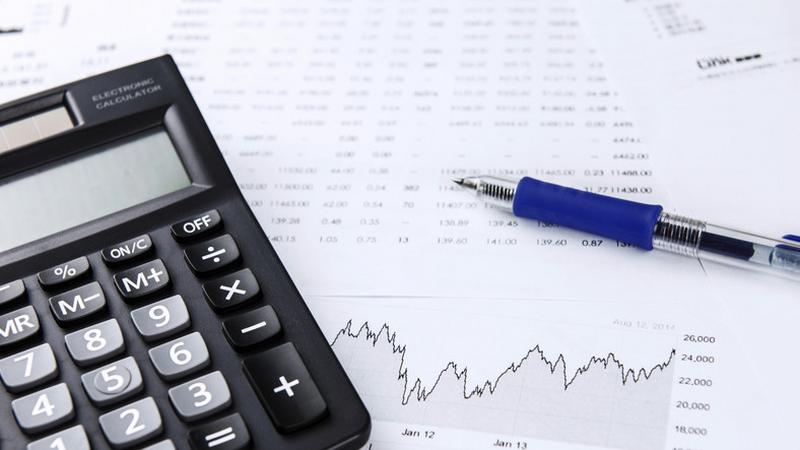 Az öregségi nyugdíj összegének kiszámítása
10. A degresszált havi átlagkereset.

Ha a 2012. december 31-ét követő időponttól kezdődően megállapításra kerülő öregségi nyugdíj alapját képező havi átlagkereset 372 000 forintnál több,

a 372 001 és 421 000 forint közötti átlagkereset rész 90 százalékát,
a 421 000 forint feletti átlagkereset rész 80 százalékát

kell az öregségi nyugdíj megállapításánál figyelembe venni.
Az öregségi nyugdíj mértéke
Az öregségi nyugdíj összege, az alapját képező havi átlagkereset összegének, a megszerzett szolgálati idő hosszától függő százaléka:

20 év szolgálati idő után a havi  átlagkereset 53 %-a, 
20-25 év szolgálati idő esetén évenként  2 %-kal
25-36 év szolgálati idő esetén évenként 1-1 százalékkal, 
36-40 év szolgálati idő esetén évenként 1,5 százalékkal, 
40 év feletti szolgálati idő esetén évenként 2-2 százalékkal növekszik a havi átlagkeresetből figyelembe vehető rész.
Öregségi nyugdíj összege
Magánnyugdíj-pénztári tagság esetén     a tagdíj fizetés időtartamának megfelelően csökkentett összegű nyugdíjra jogosult.


Ha a magán-nyugdíjpénztártag az egyéni számláján lévő összeget az öregségi nyugdíj megállapítását követően az államháztartás részére átutaltatja, akkor az öregségi nyugdíj összegét a megállapítás kezdő napjára visszamenőlegesen módosítani kell.
Öregségi nyugdíj igény előterjesztése
igénylő lakó- vagy tartózkodási helye szerint illetékes nyugdíjbiztosítási igazgatási szervnél 

az erre a célra rendszeresített nyomtatványon

személyesen, postai úton, elektronikusan 

okmányok csatolása a gyorsabb, hatékonyabb ügyintézés végett
A nyugellátás iránti igény érvényesítése
legkorábban az igénybejelentés napját megelőző hatodik hónap első napjától állapítható meg 

igénybejelentés időpontja az igénybejelentő lap benyújtásának, postára adásának a napja

Előleget megállapítása, ha a nyugellátásra való jogosultság fennáll, azonban a nyugellátás összege az igénybejelentés napjától számított 30 napon belül várhatóan nem határozható meg.

Igénylő nyugellátás iránti kérelemét a határozat jogerőre emelkedéséig visszavonhatja, de a felvett nyugellátást vissza kell fizetnie

nyugellátásról lemondani, azt, mint a jogosult személyéhez kötött ellátást átruházni (engedményezni) nem lehet.
Nyugdíjfolyósítás, bejelentési kötelezettség
A nyugdíjat országosan a Magyar Államkincstár Nyugdíjfolyósító Igazgatósága folyósítja (postai úton vagy banki utalással) 

A nyugdíjas 15 napon belül köteles bejelenteni a nyugdíjfolyósító szervnek minden olyan tényt, adatot, körülményt, amely a nyugellátásra vagy egyéb ellátásra való jogosultságát, illetőleg a nyugellátás, egyéb ellátás folyósítását érinti.

Be kell jelenteni többek közt a lakóhely-változást, a tartózkodási hely megváltozását, a levelezési cím változását, a külföldön történt letelepedést, a belföldi és külföldi munkavégzést, stb.
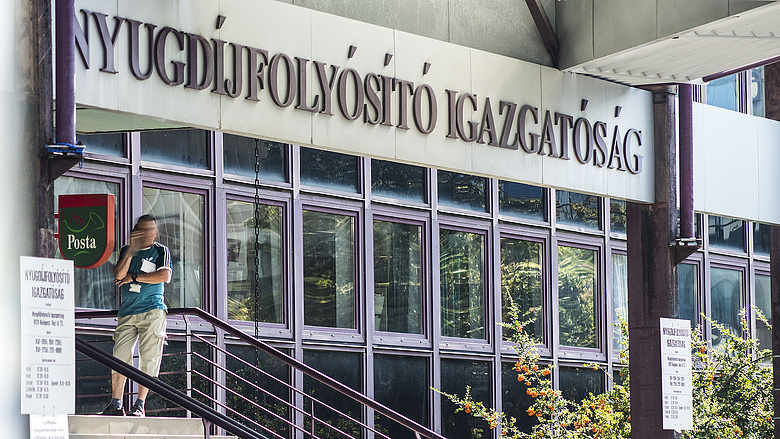 Nyugdíj melletti munkavégzés szabályai
Korbetöltött öregségi nyugdíjas 

Munkatörvénykönyve szerinti munkaviszony: biztosítási kötelezettség nem áll fenn, nyugdíjjárulékot nem kell fizetni, kereseti korlát nincs

Megbízási jogviszony, választott tisztségviselő: biztosítási kötelezettség jövedelemtől függően, ha biztosított 10% nyugdíjjárulékot fizet, kereseti korlát nincs, növelésre jogosult

Közszférában foglalkoztatott: biztosított, nyugdíjjárulékot fizet, nyugdíj folyósítás a jogviszony fennállásától szünetel, növelésre jogosult

Egyéni, társas vállalkozó: kiegészítő tevékenységű, ha van jövedelme nyugdíjjárulékot fizet, kereseti korlát nincs, növelésre jogosult. Ha egyidejűleg 36 órás munkaviszonyban is áll, a abból nem biztosított nyugdíjjárulékot nem fizet
Nyugdíj melletti munkavégzés szabályai
Nők kedvezményes öregségi nyugdíja esetén (korbetöltés előtt)

Munkatörvénykönyve szerinti munkaviszony: biztosítási kötelezettség nem áll fenn, nyugdíjjárulékot nem kell fizetni, kereseti korlát nincs

Megbízási jogviszony, választott tisztségviselő: biztosítási kötelezettség jövedelemtől függően, ha biztosított nyugdíjjárulékot fizet, kereseti korlát elérése után nyugellátása szünetel növelésre jogosult

Közszférában foglalkoztatott: biztosított, nyugdíjjárulékot fizet, nyugdíj folyósítás a jogviszony fennállásától szünetel, növelésre jogosult

Egyéni, társas vállalkozó: kiegészítő tevékenységű, ha van jövedelme nyugdíjjárulékot fizet, kereseti korlát elérése után nyugellátása szünetel, növelésre jogosult. Ha egyidejűleg 36 órás munkaviszonyban is áll,  abból nem biztosított nyugdíjjárulékot nem fizet
Nyugdíj melletti munkavégzés szabályai

Korhatár előtti ellátásban részesülő (korkedvezmény)
Munkatörvénykönyve szerinti munkaviszony: biztosított, nyugdíjjárulékot kell fizetni, kereseti korlát (minimálbér tizennyolcszorosa) elérése után nyugdíja szünetel, növelésre NEM jogosult

Megbízási jogviszony, választott tisztségviselő: biztosítási kötelezettség jövedelemtől függően, ha biztosított nyugdíjjárulékot fizet, kereseti korlát elérése után nyugellátása szünetel növelésre NEM jogosult

Közszférában foglalkoztatott: biztosított, nyugdíjjárulékot fizet, nyugdíj folyósítás a jogviszony fennállásától szünetel, növelésre NEM jogosult

Egyéni, társas vállalkozó: NEM kiegészítő tevékenységű legalább a minimálbér után nyugdíjjárulékot fizet, kereseti korlát elérése után nyugellátása szünetel, növelésre NEM jogosult. Ha egyidejűleg 36 órás munkaviszonyban is áll, a munkaviszonyból biztosított, nyugdíjjárulékot fizet, a vállalkozása kiegészítő tevékenységű, csak a kivét után fizet nyugdíjjárulékot, kereseti korlát elérése után szünetel
Adategyeztetési eljárás röviden
Az eljárás célja, hogy a biztosítottak a nyugdíjbiztosítási nyilvántartásban szereplő jogviszonyaikról, a megszerzett és az ellátásnál figyelembe vehető kereseteikről, még aktív korban tájékozódhassanak
További cél, a hiányzó, hibásan szereplő adatok beszerzése téves adatok javítása törlése 
Két módját különböztetjük meg: hivatalból induló és a kérelem alapján lefolytatandó eljárás
A hivatalból induló adategyeztetési eljárás
Első ütemben  egyeztetésre az 1955. és 1959. között született biztosítottak, esetében került sor. Az eljárást 2014.12.31-ig kellett megkezdeni.
Második ütemben az 1960. és 1964. között született biztosítottak kiértesítése kezdődött meg 2017. január 1-jétől.
Egy 5 éves korcsoport kiértesítésére 2 év állt rendelkezésre
A kérelemre induló adategyeztetési eljárás
A kérelem évente egy alkalommal, életkorra tekintet nélkül nyújtható be, kizárólag elektronikusan, ügyfélkapun keresztül.

Eljárás menete a hivatalból és a kérelemre induló eljárások esetén: 

Értesítés/kimutatás kiküldése – észrevételezési határidő 60/30 nap

Hiányzó adatok beszerzése tisztázása

Határozat

Jogorvoslati lehetőség
Hozzátartozói nyugellátás
özvegyi nyugdíj (ideiglenes vagy állandó),
árvaellátás, 
szülői nyugdíj, 
baleseti hozzátartozói nyugellátások. 

A hozzátartozói nyugellátásra jogosultság szempontjából halálesetnek számít az eltűnés is, ha bíróság jogerősen megállapította
Hozzátartozói nyugellátás
Az özvegyi nyugdíjra jogosultság feltételei

a jogszerző öregségi nyugdíjasként hunyt el, vagy az előírt szolgálati időt megszerezte, és

az özvegy rendelkezik a jogszabályban meghatározott feltételekkel.



Amennyiben a jogszerző nyugdíjasként halt meg, a hozzátartozói a nyugdíjat a halála időpontjában érvényes nyugdíj összegéből számolják (NYUFIG).
Ha a jogszerző nem nyugdíjasként halt meg, rendelkeznie kell a halála időpontjában betöltött életkorához rendelt szolgálati idővel → egy elméleti összegből számolják a hozzátartozói nyugellátást
Özvegyi nyugdíj
A házastárs, az elvált házastárs és az élettárs kaphat. 
Elvált (1 éve különélő) házastárs → tartásdíj.
Élettárs: aki élettársával ennek haláláig
egy év óta megszakítás nélkül együtt élt és gyermekük született, vagy
megszakítás nélkül tíz év óta együtt élt.
Az ideiglenes özvegyi nyugdíj
a házastárs halálától legalább egy évig,
az elhunyt jogán árvaellátásra jogosult, másfél évesnél fiatalabb gyermeket eltartó özvegynek az árva 18 hónapos életkorának betöltéséig, 
fogyatékos vagy tartósan beteg gyermek esetén a gyermek 3. születésnapjáig jár.
„Állandó” özvegyi nyugdíj
Aki házastársa halálakor
a reá irányadó öregségi nyugdíjkorhatárt betöltötte
megváltozott munkaképességű, vagy
házastársa jogán árvaellátásra jogosult fogyatékkal élő, illetve tartósan beteg, vagy legalább két árvaellátásra jogosult gyermek eltartásáról gondoskodik

1993.március 1-je előtti elhalálozás esetén a halál időpontjától számított 15 éven belül,
1993. február 28-t követő elhalálozás esetén 10 éven belül az erre jogosító feltételek valamelyike bekövetkezik
Az özvegyi nyugdíj mértéke
Ideiglenes → 60%-a  annak az öregségi nyugdíjnak, amely az elhunytat a halála időpontjában megillette, vagy megillette volna. 

Állandó → az alábbi ellátások nélkül → 60%

Rokkantsági ellátás, rehabilitációs ellátás, saját jogú nyugdíj, korhatár előtti ellátás, szolgálati járandóság, balettművészeti életjáradék, átmeneti bányászjáradék mellett, továbbá azon özvegy esetében, aki házastársa jogán legalább két árvaellátásra jogosult gyermekre tekintettel jogosult özvegyi nyugdíjra → 30%.
Köszönöm megtisztelő figyelmüket!